Азбука  карьеры
методическое пособие по  успешному трудоустройству  и развитию карьеры
что такое  карьера?
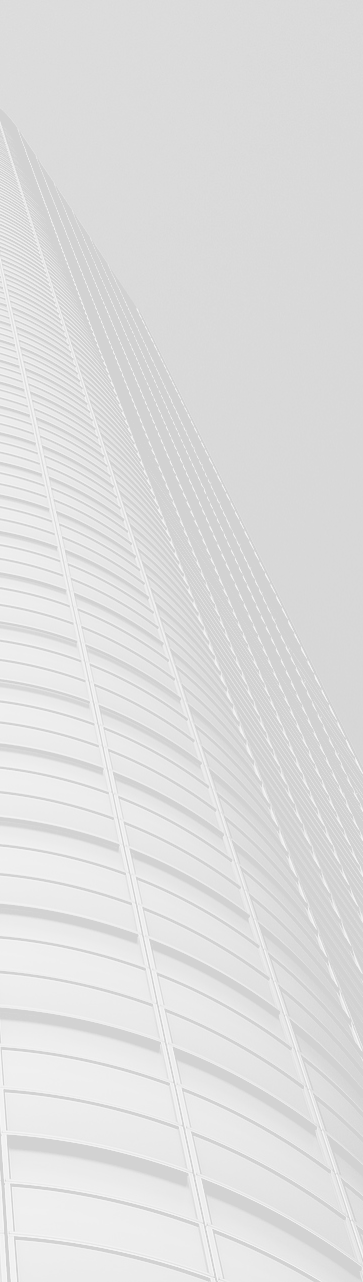 процесс реализации  человеком себя, своих  возможностей в условиях  профессиональной  деятельности
СТАРТ КАРЬЕРЫ:  ЭЛЕМЕНТ №1
Менеджмент  карьеры
постановка карьерных  целей и	определение  способов их  реализации
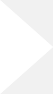 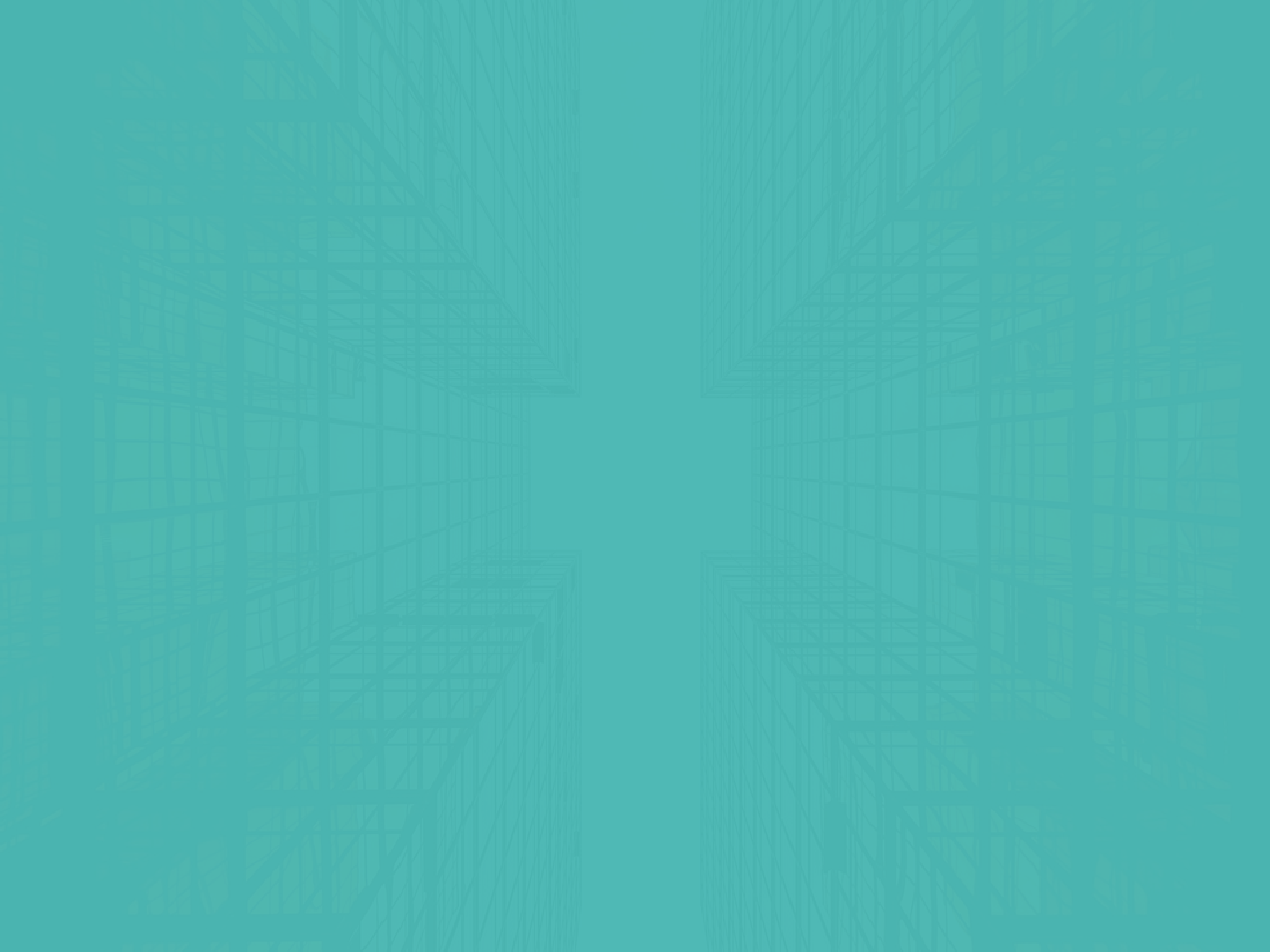 План карьеры  составляется в период  получения  профессионального  образования
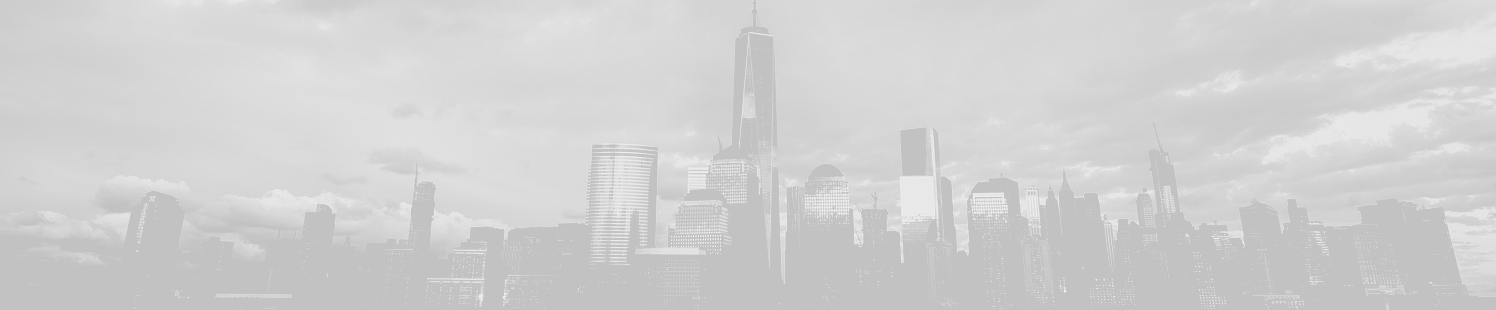 Карьерный план
Цель карьеры
Основана на  реализации Ваших  ценностей
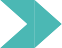 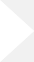 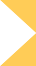 Этапы карьеры
Включают инструменты и риск  переходов
и
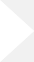 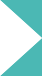 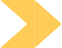 Результат карьеры
Реальный, измеримый, согласованный с
целью
СТАРТ КАРЬЕРЫ:  ЭЛЕМЕНТ №2
Как начать  карьеру?
Ключевой навык - анализ, систематизация и  отбор информации о вакансиях
СТАРТ КАРЬЕРЫ:  ЭЛЕМЕНТ №3
САМО  ПРЕЗЕНТАЦИЯ
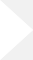 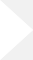 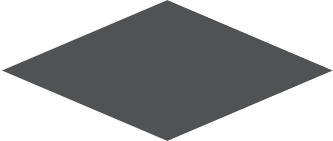 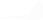 Ваши
профессиональные  знания;  умения;  награды;
достижения
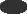 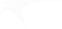 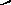 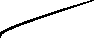 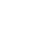 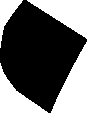 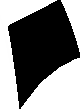 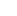 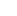 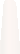 СЕБЯ
ВЫ как личность  Мотивация  Характер  Ценности  Установки
КОМПЕТЕНЦИЙ
Что Вы умеете?
Руководить  Организовывать  Анализировать  Оформлять
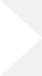 Резюме -
первый этап
самопрезентации
В резюме необходимо  показать знания и опыт так,  чтобы потенциальный  работодатель понял, что Вы -  именно тот, который нужен
компании!
-
Внешний вид
основа
самопрезентации
Дресс-код  Имиджмейкинг
Корпоративный стиль компании
Менеджмент гардероба делового человека
ДЕЛОВОЙ СТИЛЬ
ДРЕСС-КОД
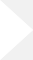 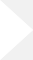 BUSINESS  CASUAL
Спокойный, расслабленный.
Основа -  полуконсервативные  деловые костюмы или  костюмы в стиле smart-  casual.
Блузки и рубашки с  воротником, трикотажный  свитер.
Возможна обувь с каблуком,  ремнями и т.п.
Допустимы разноообразные  цвета
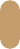 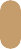 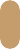 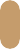 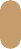 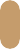 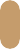 BUSINESS
CASUAL
PROFESSIONAL
FRIDAY
Самый консервативный.
Сферы - финансы,  юриспруденция,  консервативные компании.
Основа - строгий, однотонный  деловой костюм.
Рубашки или блузки наглухо  застегнуты.
Закрытая обувь.
Отсутствие броских  аксессуаров
Цвета - черный, коричневый,  синий
"Вольная пятница".  Сложный, стильный.
Позволяет  продемонстрировать  собственные вкусы.
Основа - брюки и  мягкий пиджак.
Допустимы - джинсы,  кардиганы, легкие  платья.
Яркие цвета и  динамичные принты.
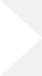 ТЕАТР НАЧИНАЕТСЯ С  ВЕШАЛКИ
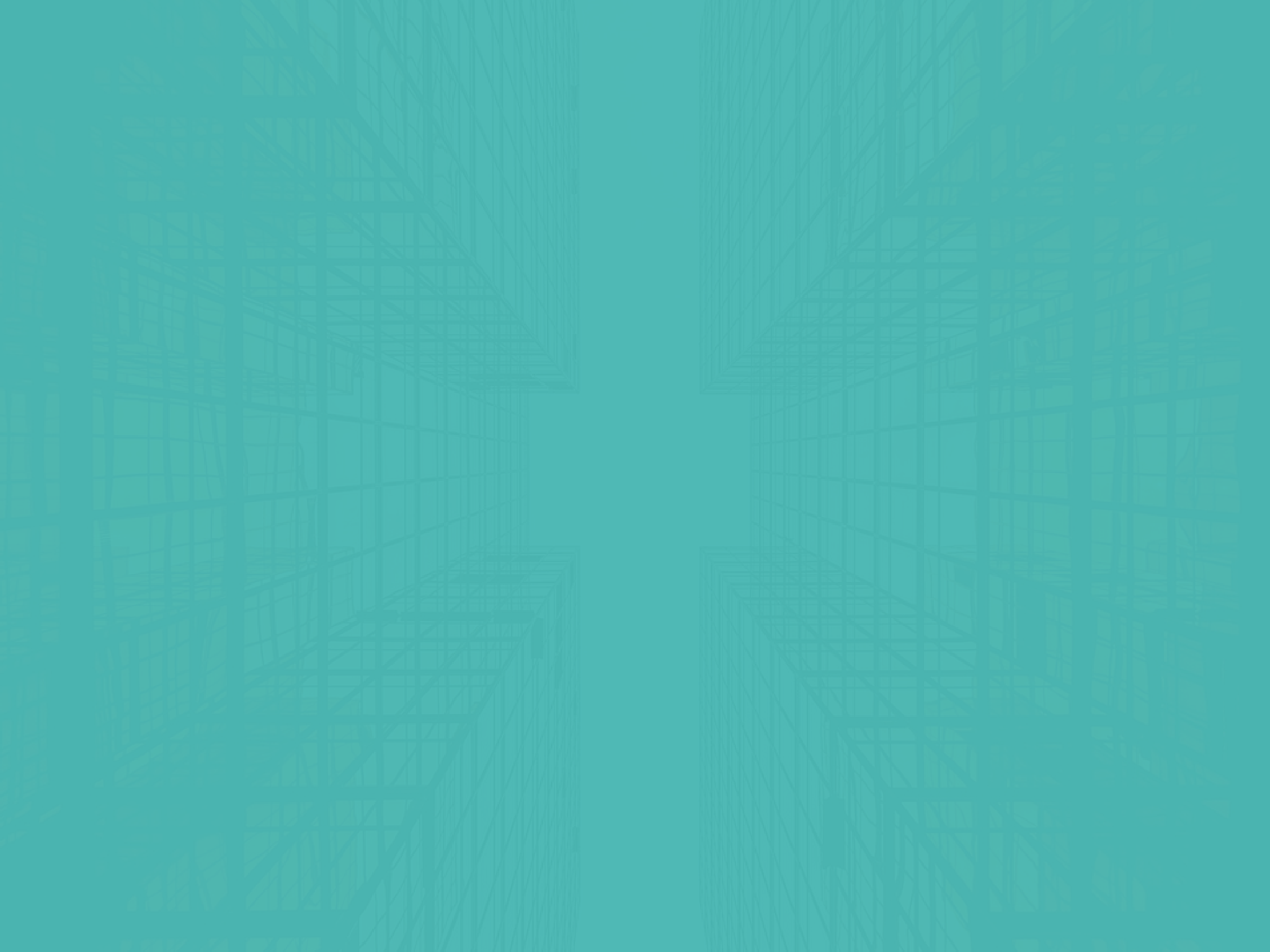 К.С. Станиславский
Ц  С  A  С
ЦВЕТ
черный, темно-бордовый, белый, темно-синий, кремовый,  серый
СИЛУЭТ
главное - чтобы костюмчик сидел
АКСЕССУАРЫ И	УКРАШЕНИЯ
Простые, небольшие, гладкие, стильные.
СУМКА
строгой структурированной формы нейтрального цвета
ОБУВЬ
без потертостей, в нейтральных тонах, без  бросающихся в глаза элементов  ПРИЧЕСКА
волосы аккуратно уложены, ниже плеч - собраны.
О  П
СОБЕСЕДОВАНИЕ -
всестороняя  самопрезентация
Собеседование - главная возможность  продемонстрировать работодателю Ваши  лучшие качества!!!
СТАРТ КАРЬЕРЫ:  ЭЛЕМЕНТ №4
Оформление в  соответствии с  Трудовым кодексом РФ
Благодарим
за участие!
Центр карьеры БПОУ «КИТЭК», ул.24-Северная, 123Б, каб.203а
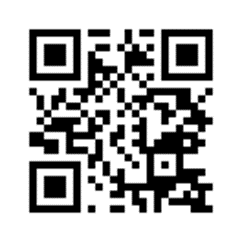